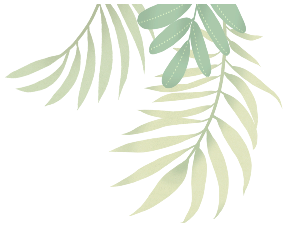 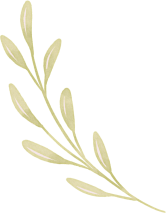 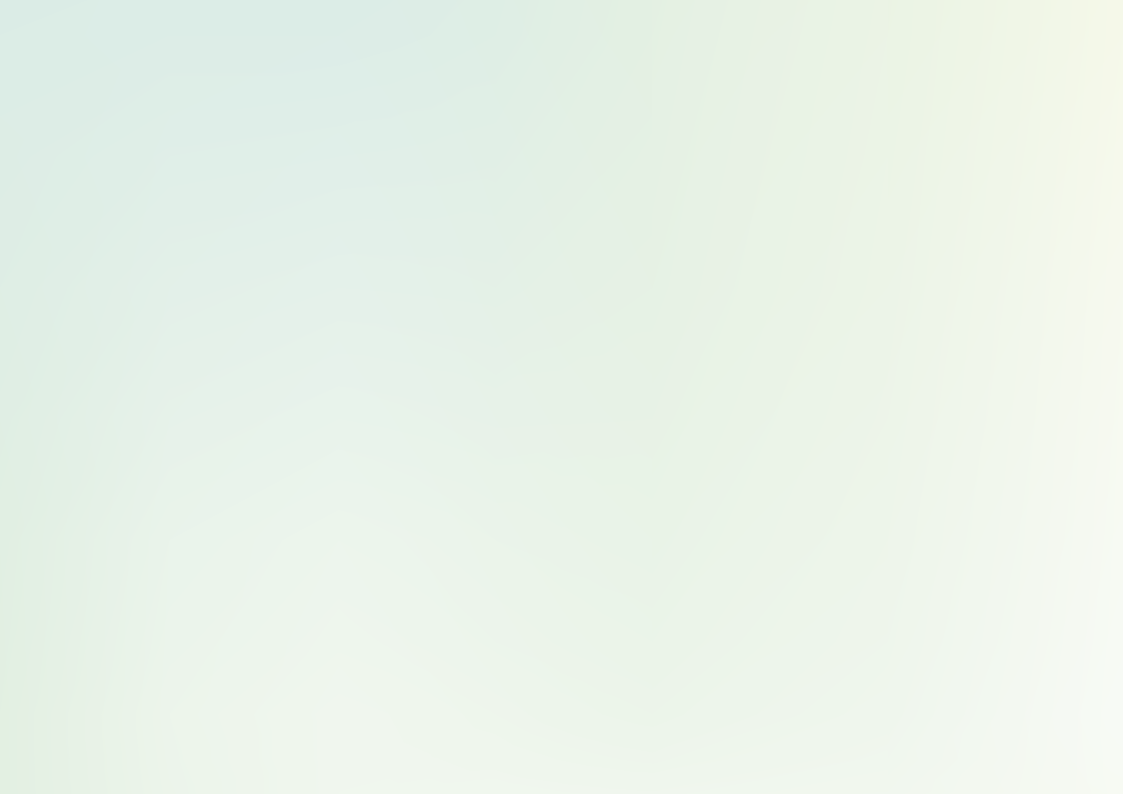 2024년 하반기
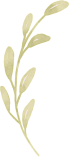 행불선원 행사일정
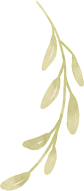 아미타 명상 (이천도량)
백중 입재 (이천도량)
백중 2재 (이천도량)
토요법회 (서울도량)
백중 3재 (이천도량)
백중 4재 (이천도량)

아미타 명상 (이천도량)
백중 5재(태아령) (이천도량)
칠석기도 (서울도량)
백중 6재 (이천도량)
토요법회 (서울도량)
백중 회향 (이천도량)
8차 백일기도 (서울도량)

아미타 명상 (이천도량)
일요법회 및 천도재 (이천도량)
추석 합동차례 (서울도량)
토요법회 (서울도량)
경전반 개강 (서울도량)
06일(토)
07일(일)
14일(일)
20일(토)
21일(일)
28일(일)

03일(토)
04일(일)
10일(토)
11일(일)
17일(토)
18일(일)
22일(목)
 
07일(토)
08일(일)
17일(화)
21일(토)
26일(목)
05일(토)
06일(일)
19일(토)
26일(토)

02일(토)
03일(일)
16일(토)
28일(목)

07일(토)
08일(일)
12일(목)
21일(토)
아미타 명상(이천도량)
15주년 개원 기념법회 (이천도량)
토요법회 (서울도량)
계룡 산신재 (계룡도량)

아미타 명상 (이천도량)
일요법회 및 천도재 (이천도량)
토요법회 (서울도량)
9차 백일기도 (서울도량)

아미타 명상(이천도량)
일요법회 및 천도재 (이천도량)
경전반 종강 (서울도량)
동지기도 및 토요법회 (서울도량)
10월
7월
11월
8월
12월
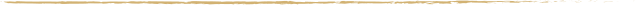 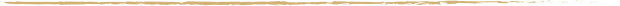 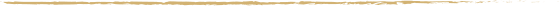 9월
<온라인강의>  : 휴대폰 전송
  * 월호스님의 법공양‘줄탁동시’: 매일
  * 월호스님의 게송명상‘관찰자를 관찰하라’: 매주
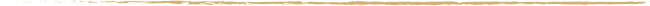 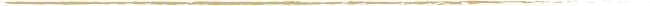